Дополнительная общеобразовательная программа
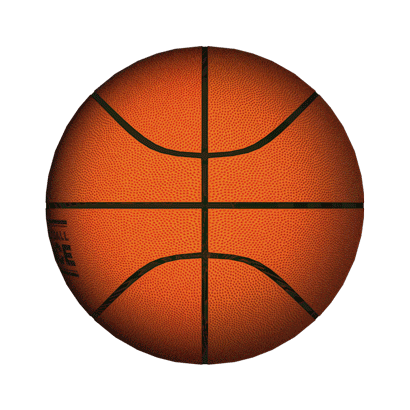 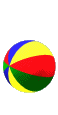 «ШКОЛА МЯЧА»
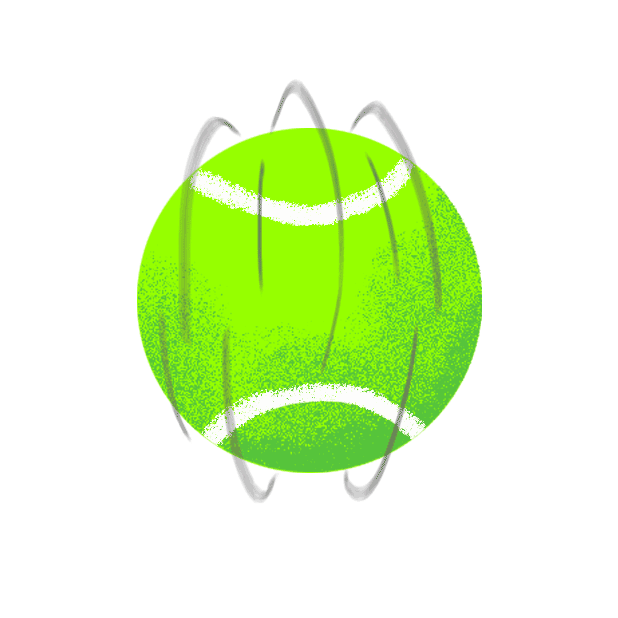 г.Ухта, 2023г.
АКТУАЛЬНОСТЬ ПРОГРАММЫ:
Для развития организма ребенка-дошкольника и его разнообразной двигательной деятельности большую ценность представляют основные движения. Важное место в системе физического воспитания детей дошкольного возраста занимают действия с мячом. Упражнения с мячом различного объема развивают крупные и мелкие мышцы, увеличивают подвижность в суставах пальцев и костей, усиливают кровообращение. Они укрепляют мышцы, удерживающие позвоночник и способствуют выработке хорошей осанки, координации движений. Развивают такие физические качества как быстрота, выносливость, ловкость, равновесие и гибкость. В организации свободной деятельности детей в условиях ДОО играм и упражнениям с мячом уделяется недостаточно времени, поэтому дети не владеют мячом (боятся его, не умеют закидывать в кольцо, отбивать и т.д.). С этой целью в детском саду организован кружок «Школа мяча».
ОТЛИЧИТЕЛЬНЫЕ ОСОБЕННОСТИ 
ПРОГРАММЫ:
Занятия, которые предусматривают разнообразную деятельность с мячом в соответствии с интересами и потребностями детей дошкольного возраста, с учетом способностей и состояния их здоровья. Программа кружка дополняет основную образовательную программу МДОУ по физическому развитию дошкольников и обеспечивает необходимый и достаточный уровень развития ребенка для успешного освоения им в дальнейшем программы начального общего образования по направлению «Физическая культура».
СОСТАВИТЕЛЬ:
Рычкова 
Ольга Модестовна, 
воспитатель
ФОРМА КОНТРОЛЯ:
ИТОГОВЫЕ ТЕМАТИЧЕСКИЕ МЕРОПРИЯТИЯ: РАЗВЛЕЧЕНИЕ, КВЕСТ